TEMA 11.4. La represión, el exilio y los movimientos de protesta contra la dictadura. La cultura durante el Franquismo en España y en el exilio.
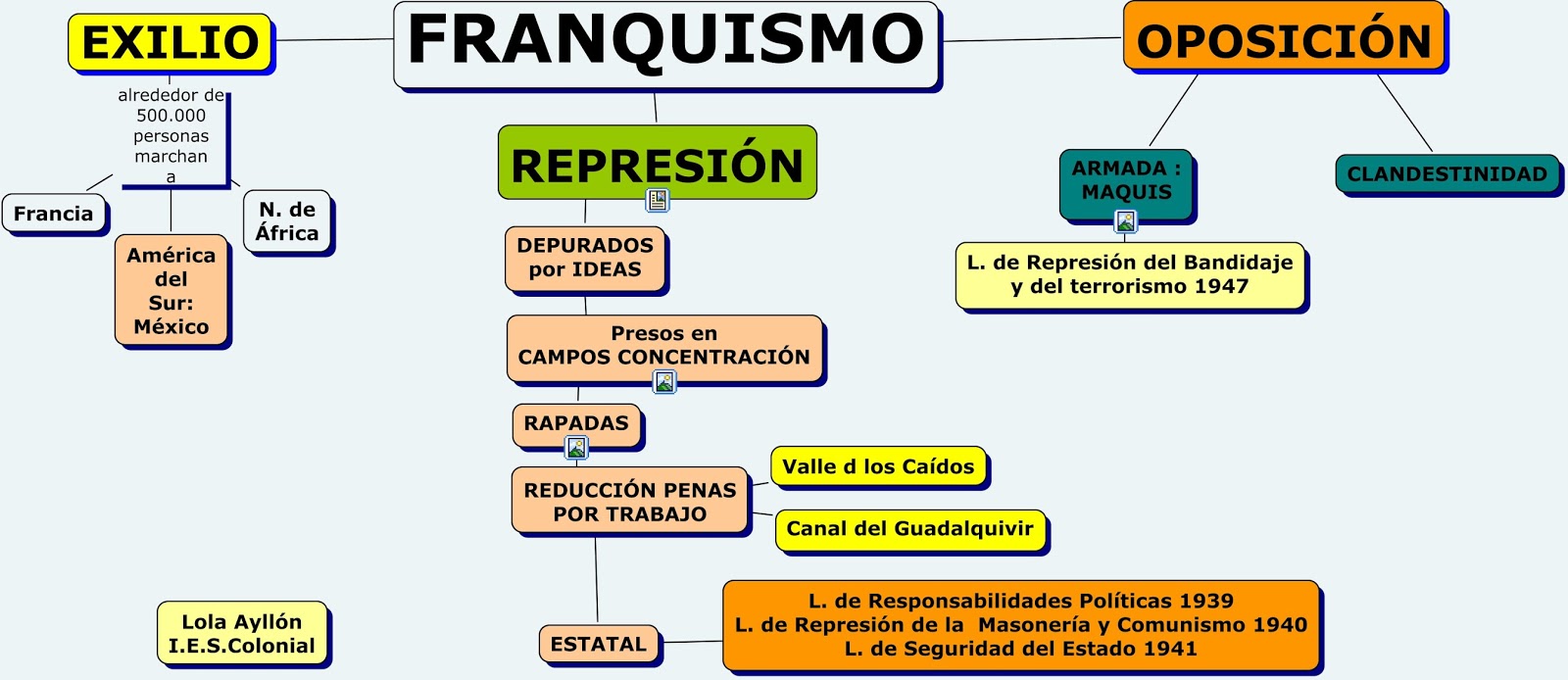 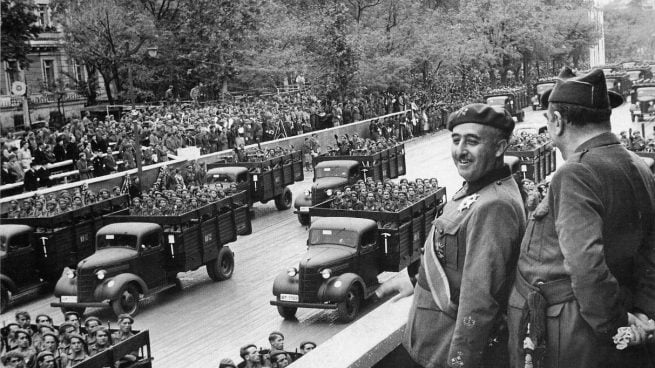 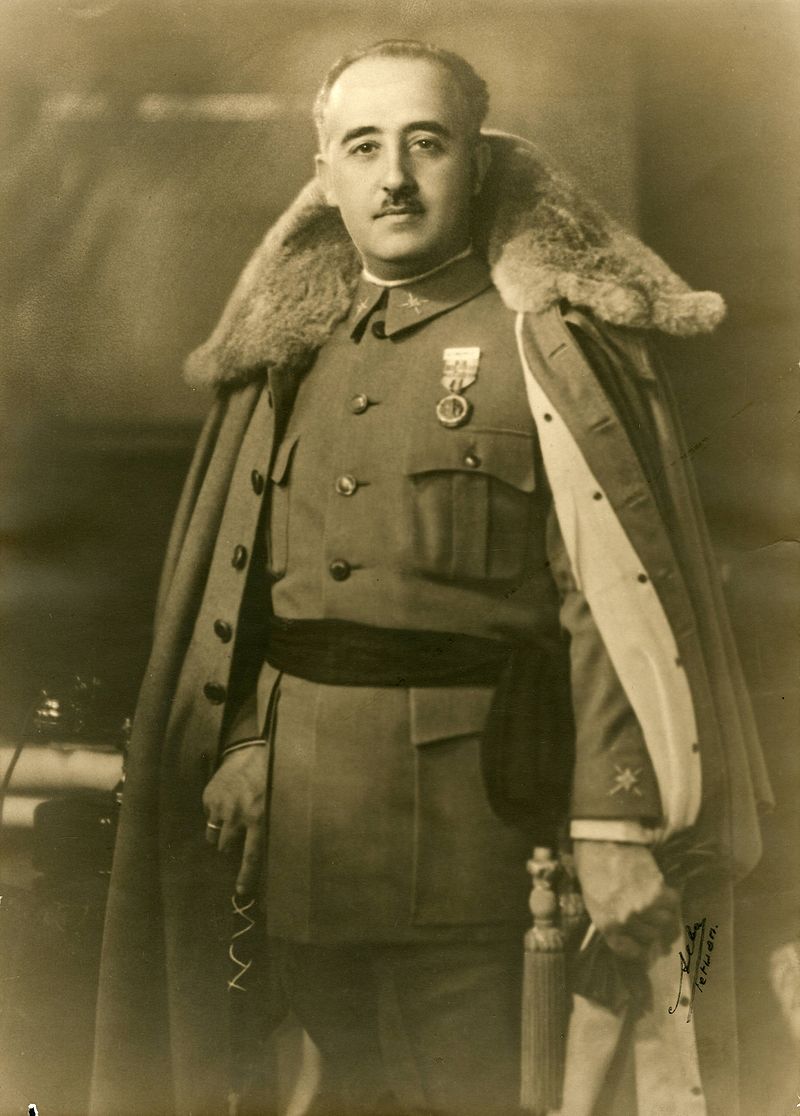 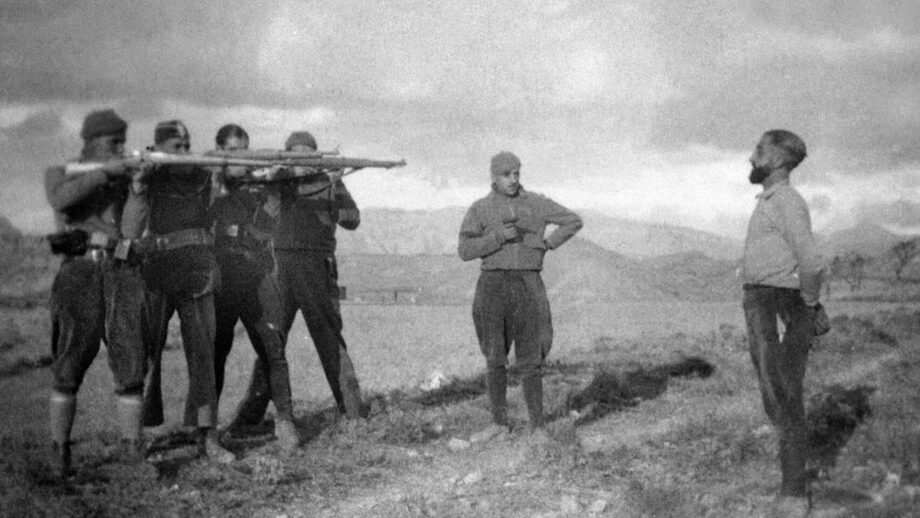 FUSILADOS EN FRANQUISMO
50.000 A 120.000
    SEGÚN LÍNEA EDITORIAL O CORRIENTE HISTORIOGRÁFICA…
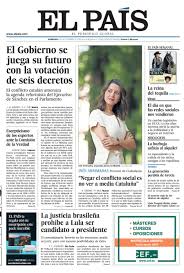 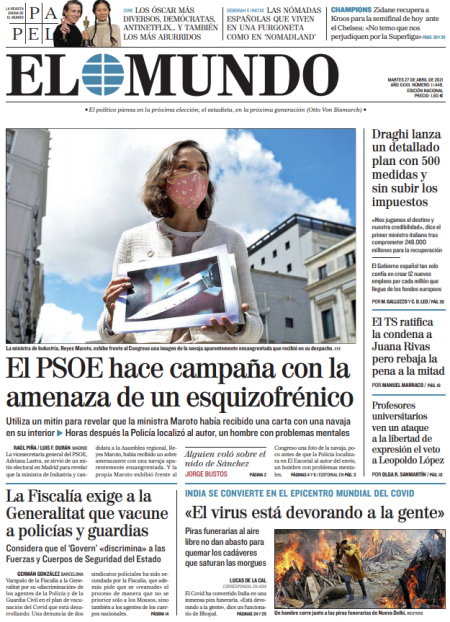 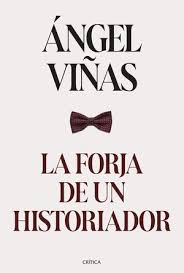 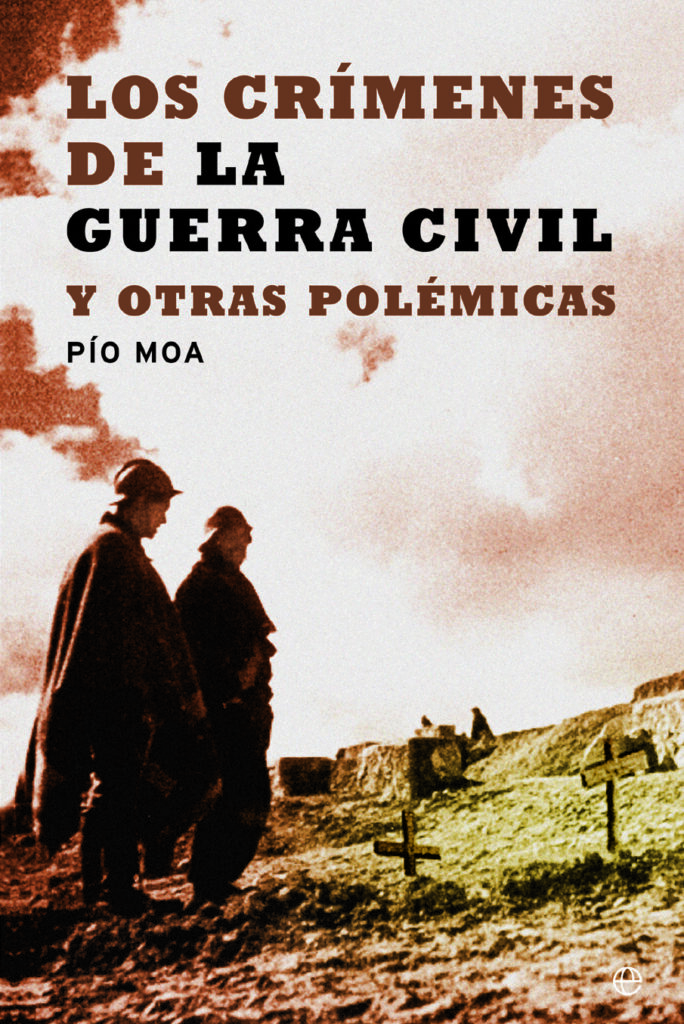 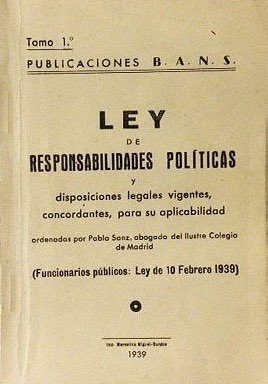 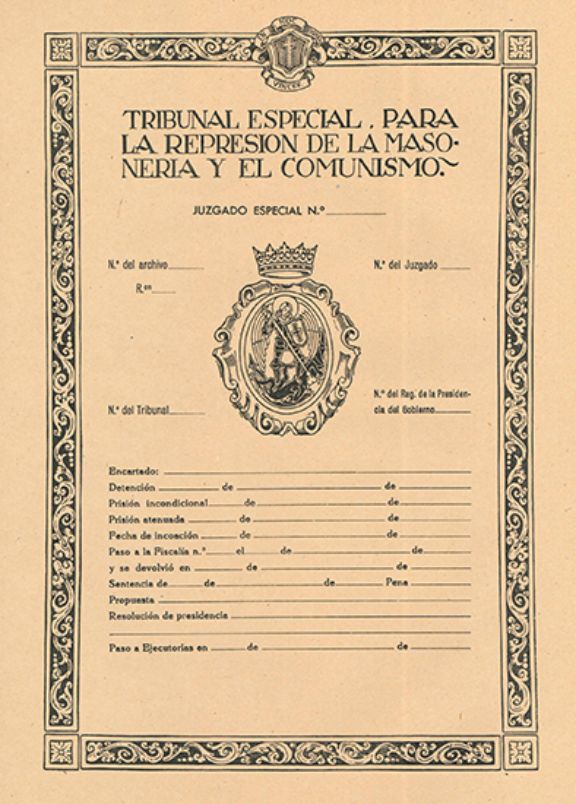 EXILIO  FRANQUISMO
MÁS DE 400.000 ESPAÑOLES SE EXILIAN
MÉXICO
ARGENTINA
FRANCIA
NORTE DE ÁFRICA
EXILIADOS EN EL FRANQUISMO
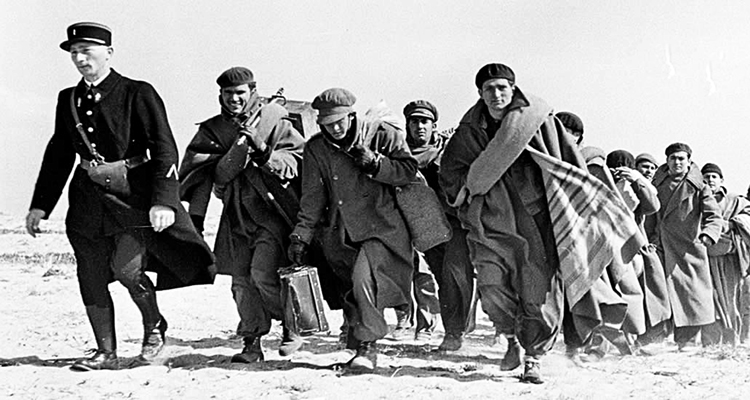 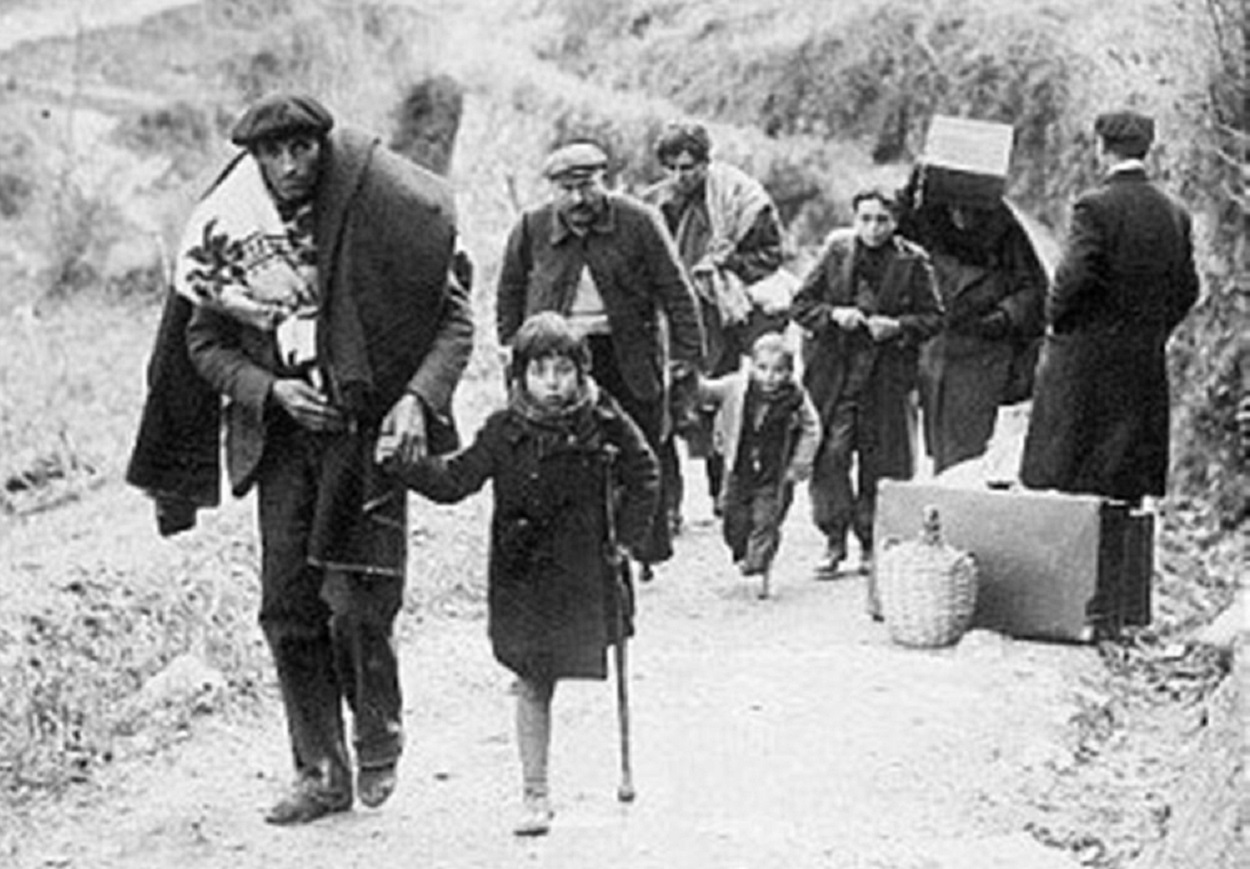 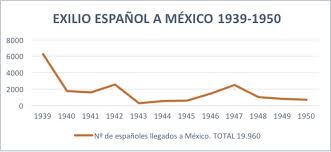 MOVIMIENTOS DE PROTESTA
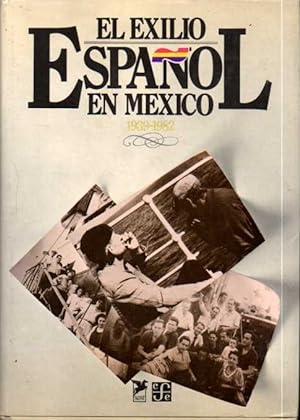 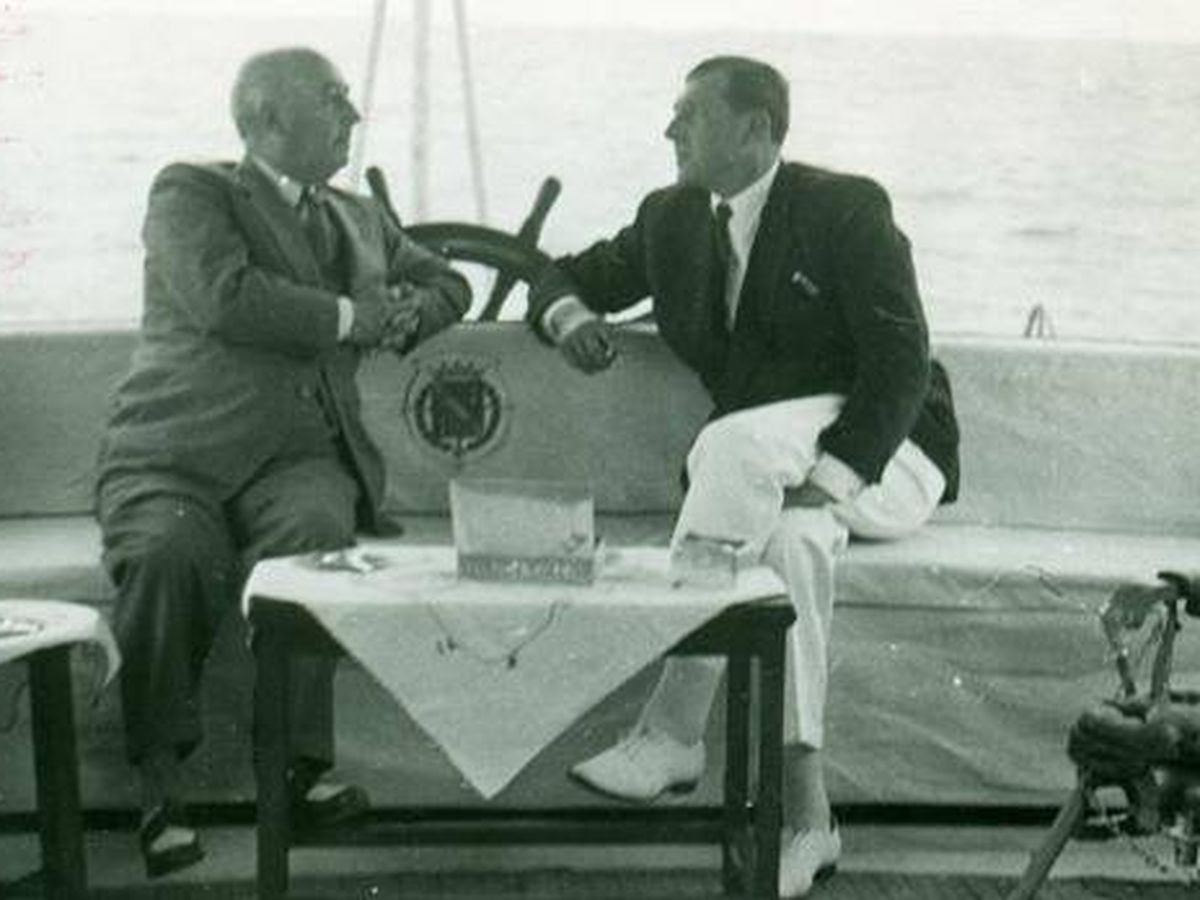 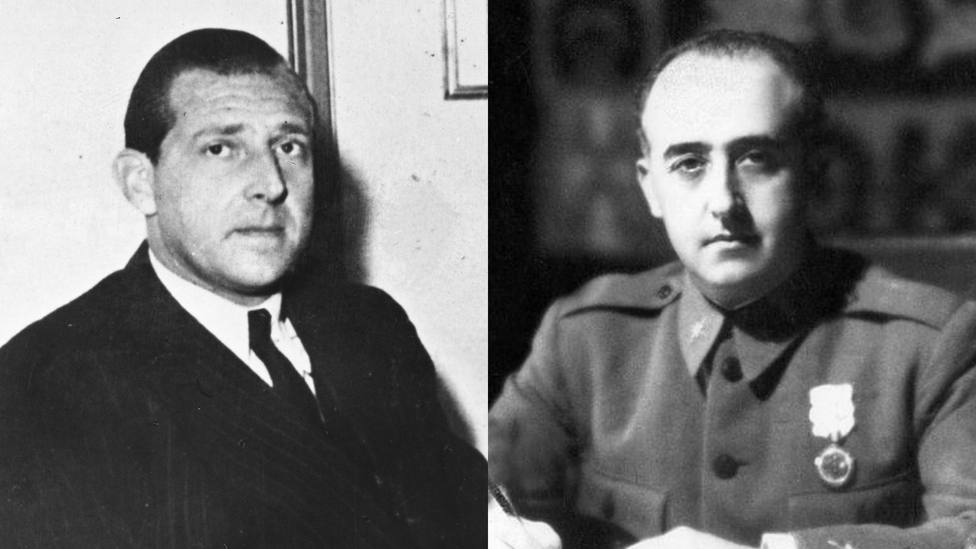 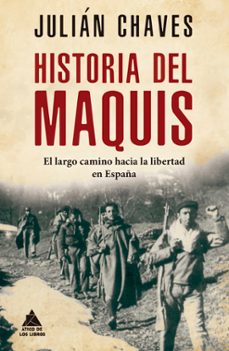 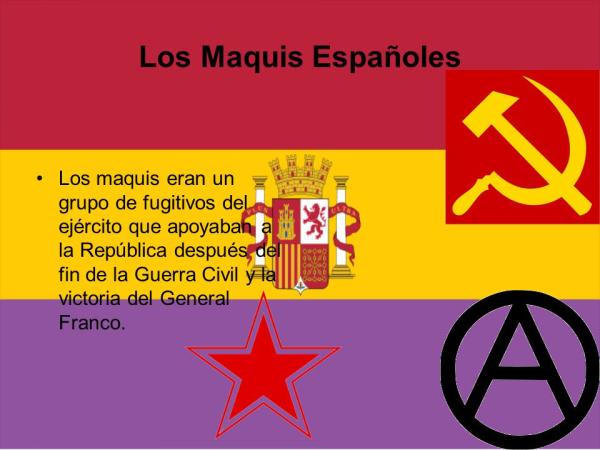 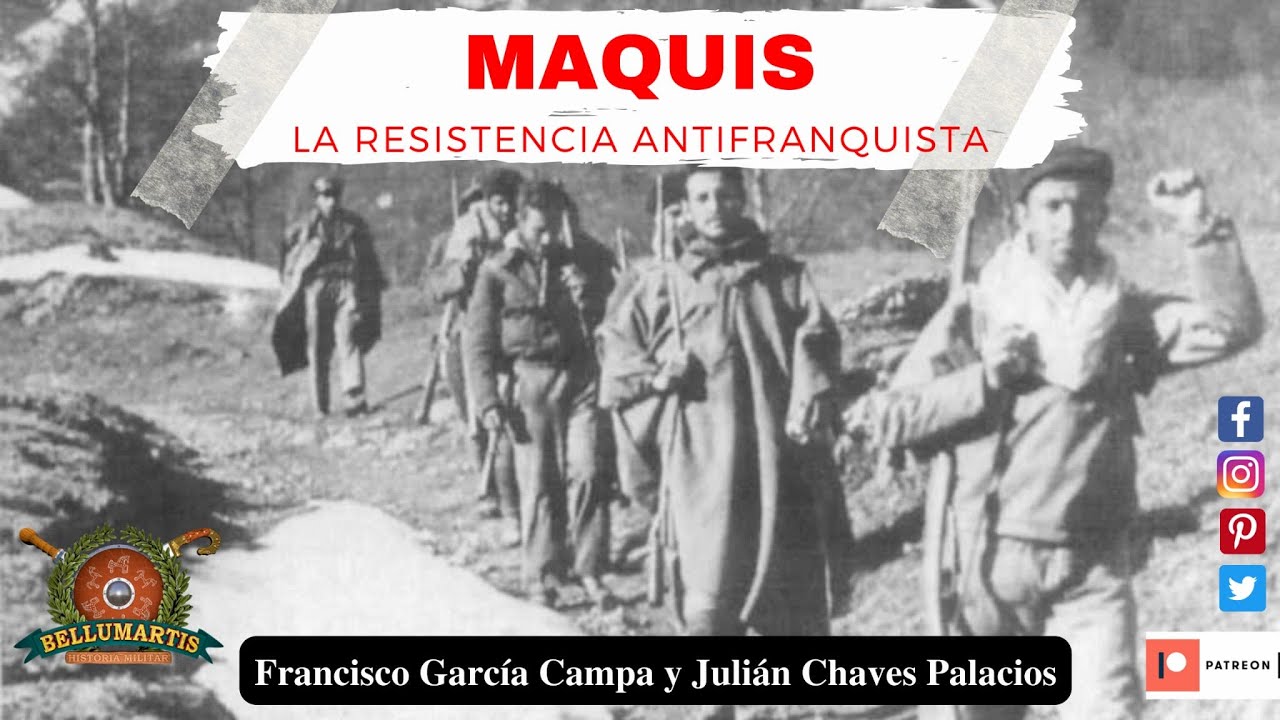 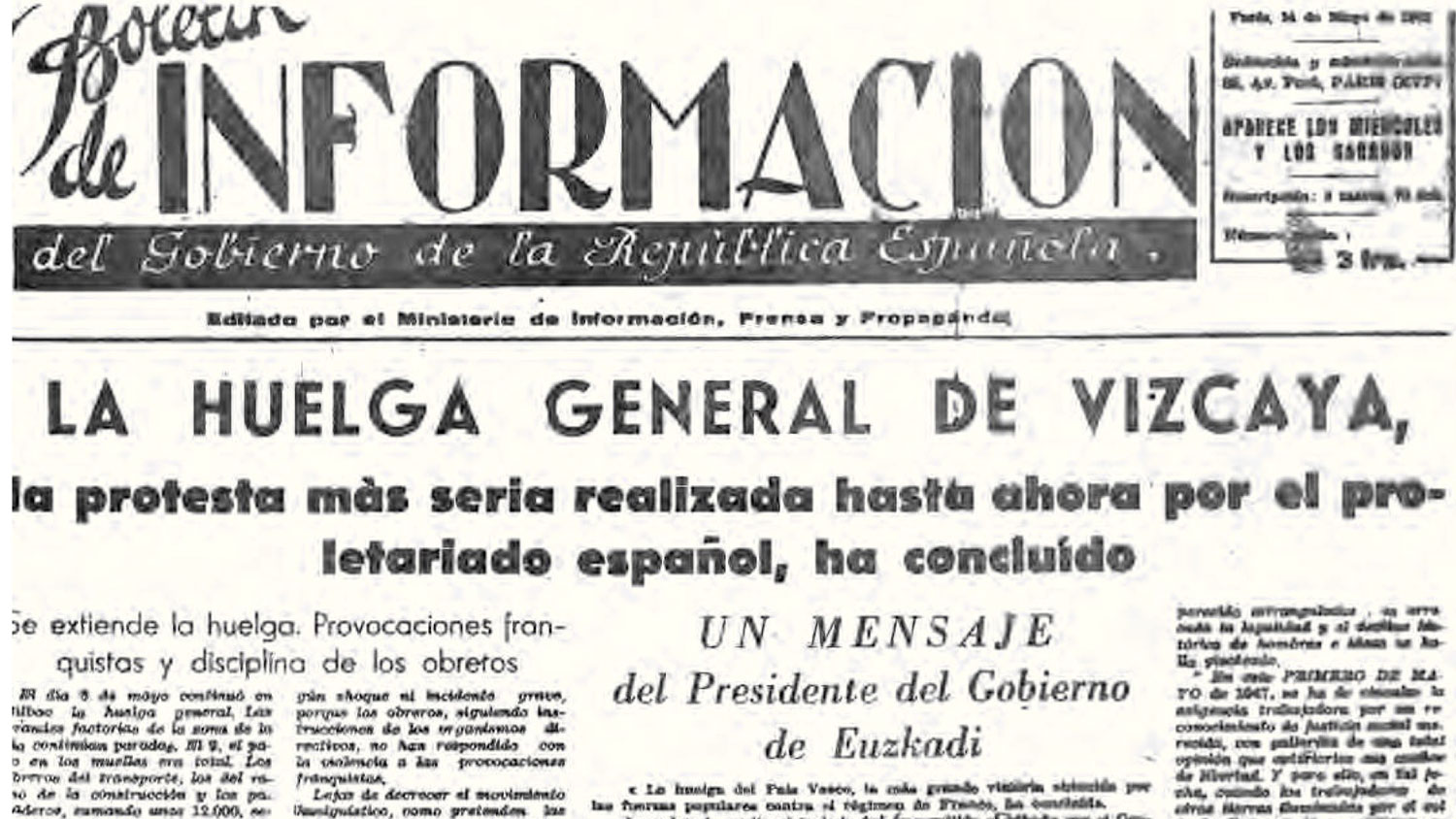 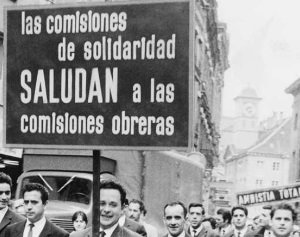 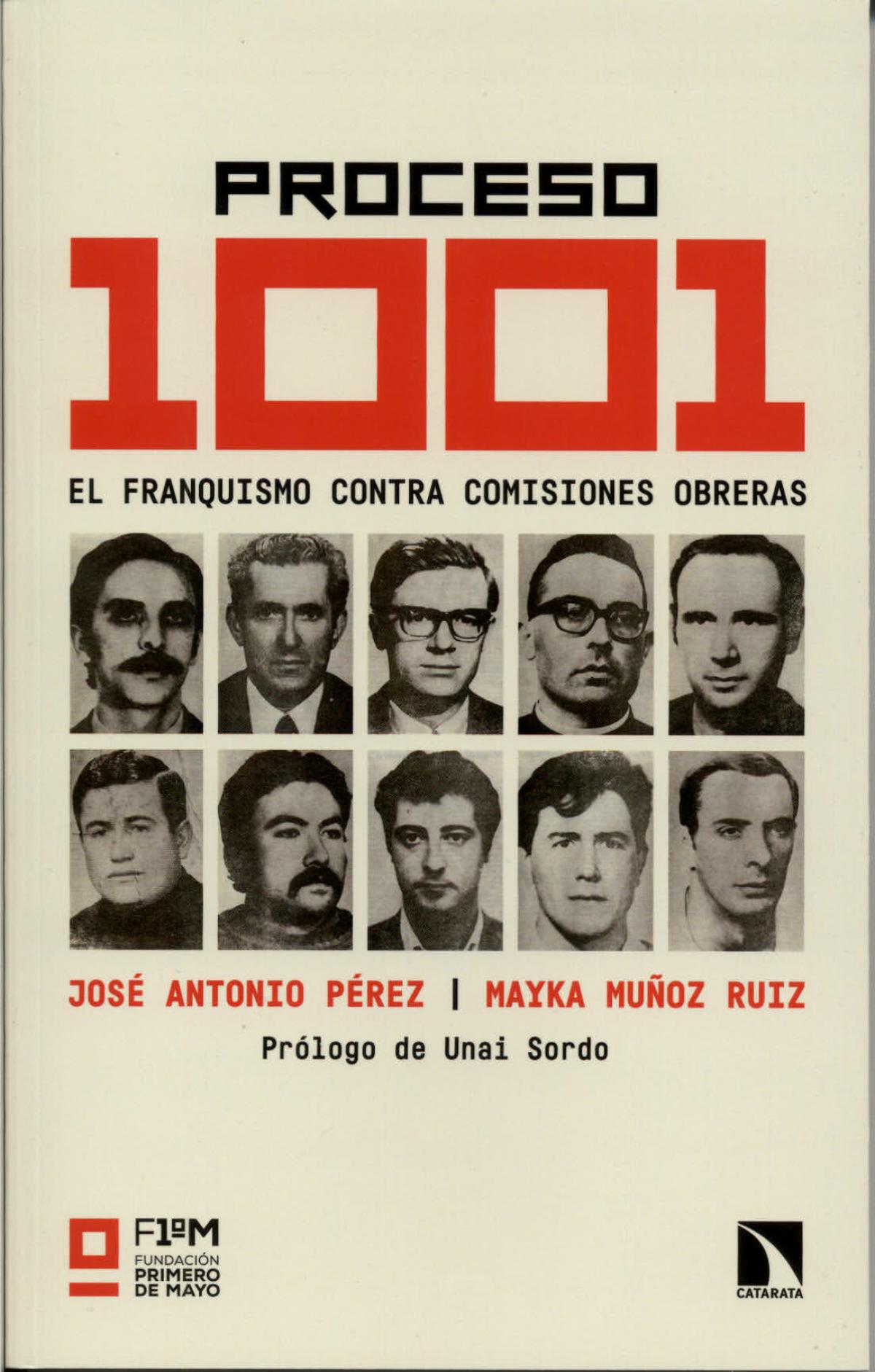 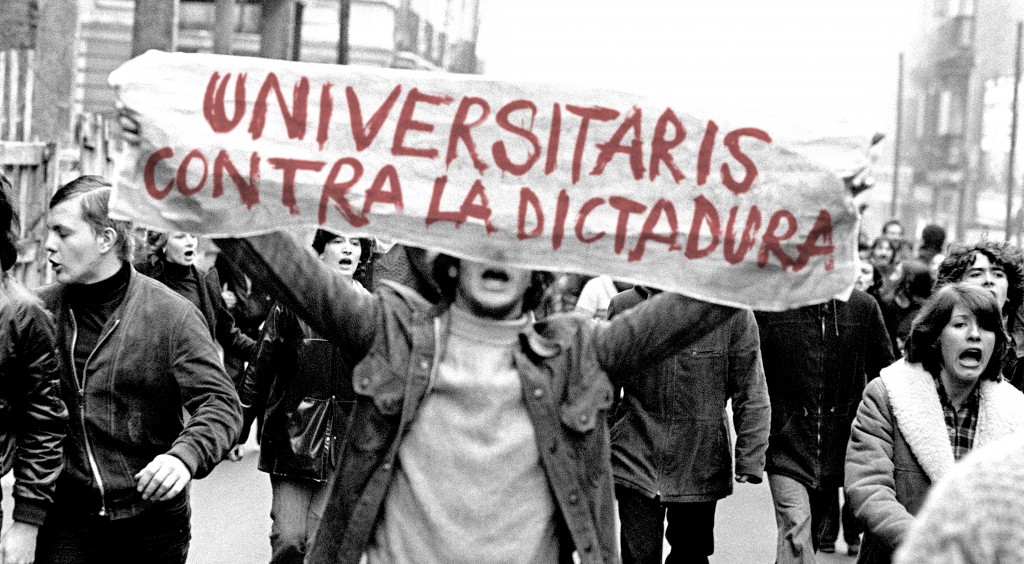 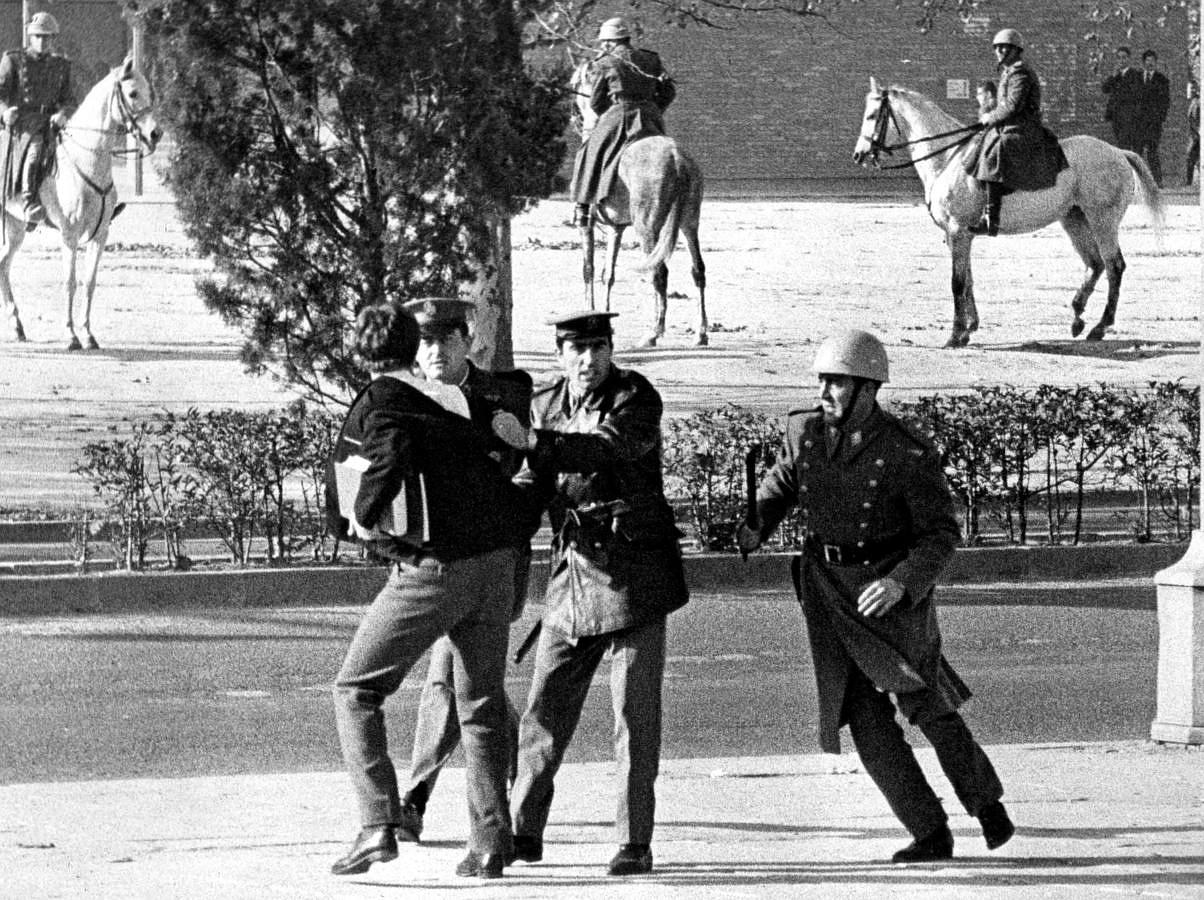 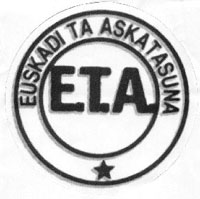 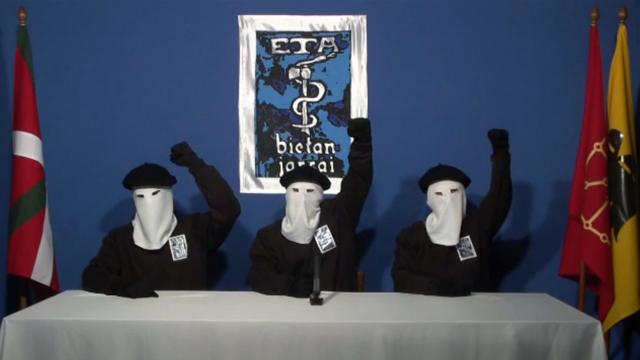 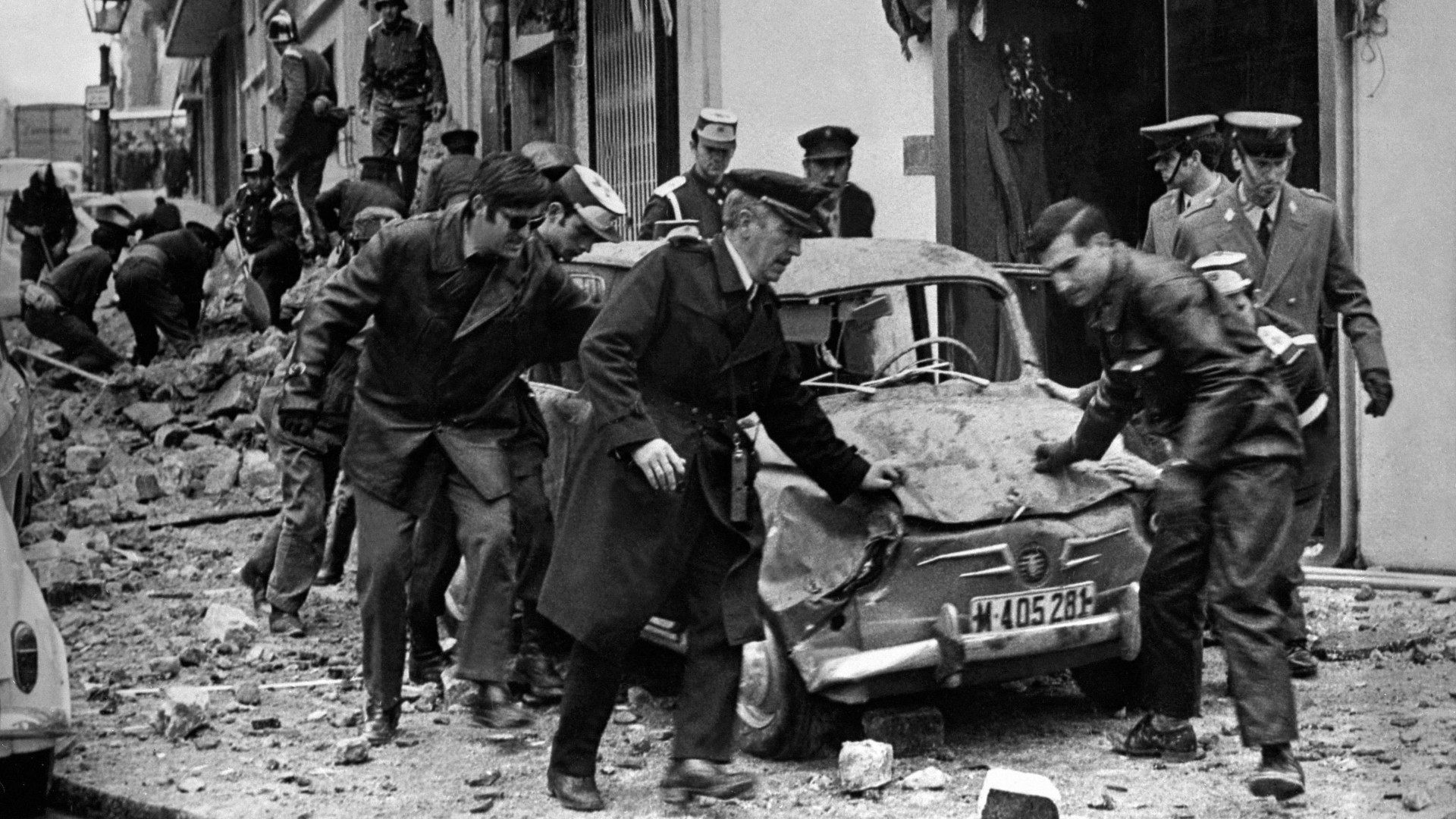 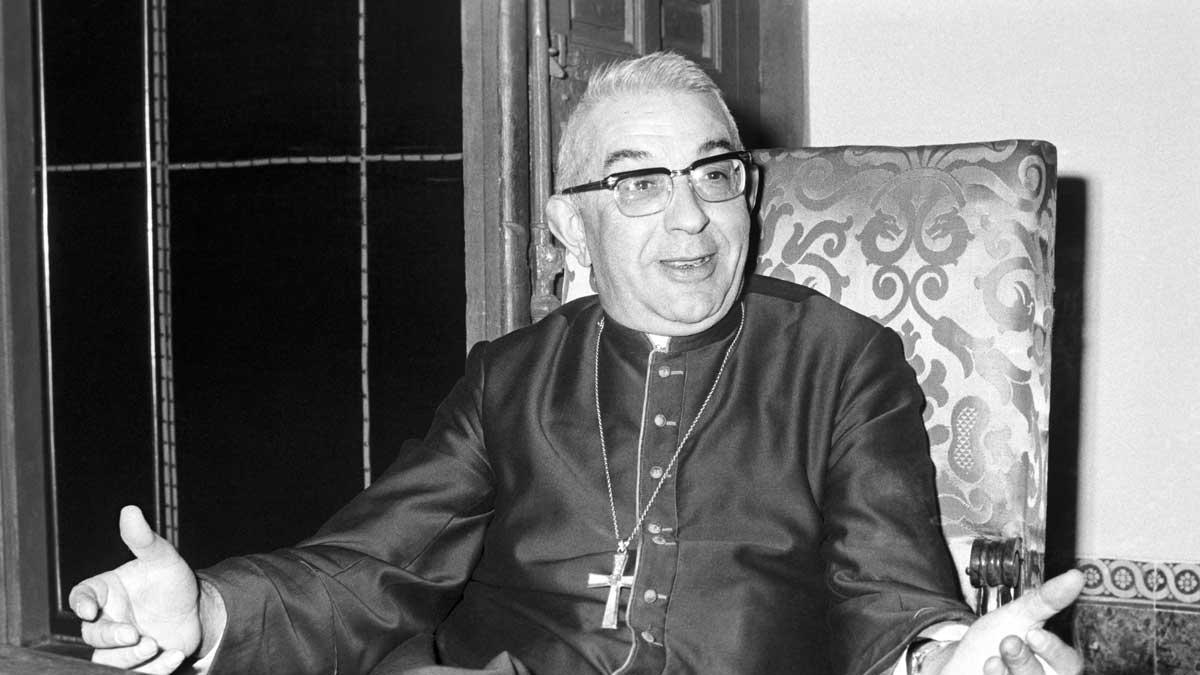 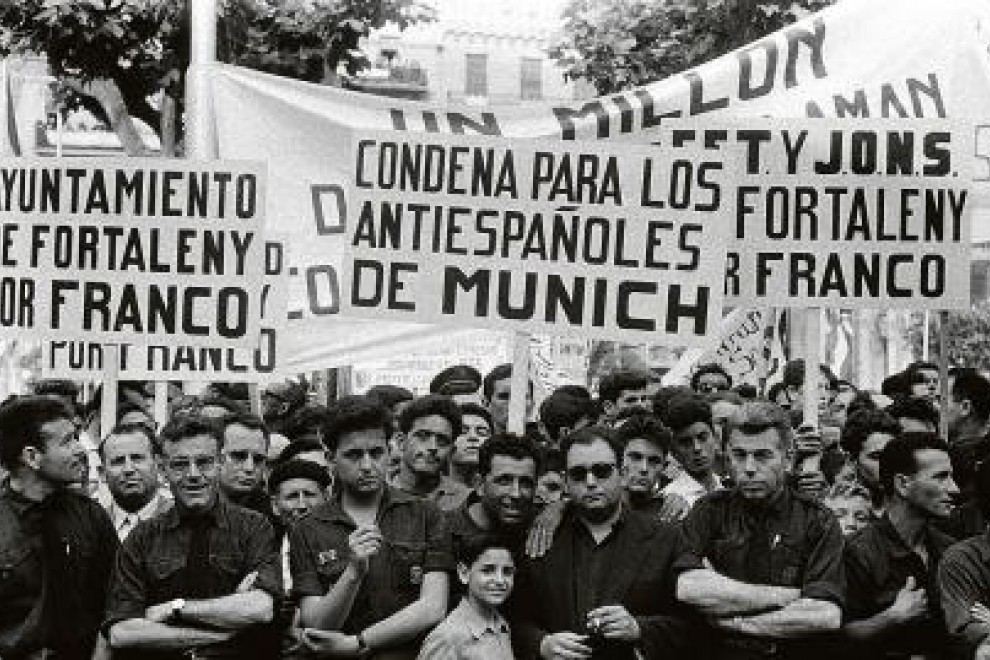 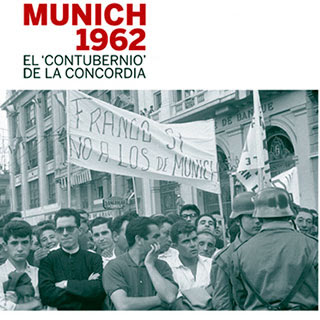 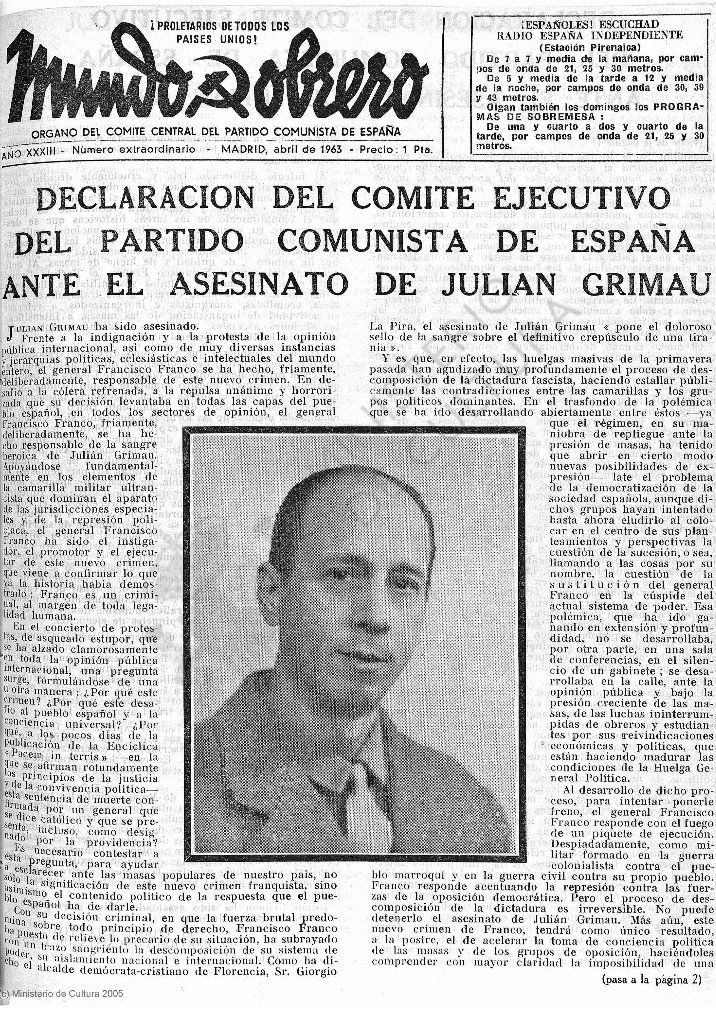 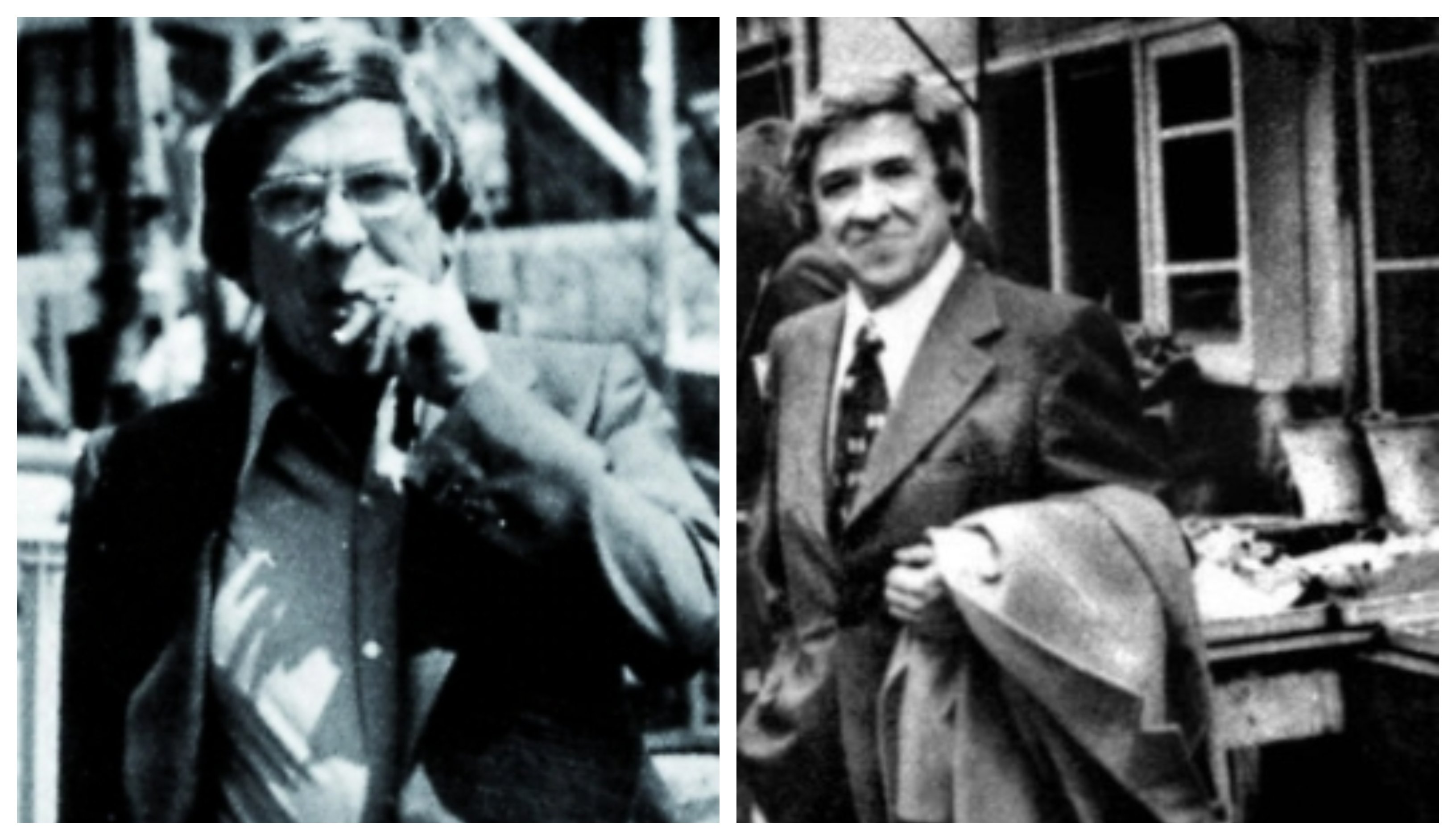 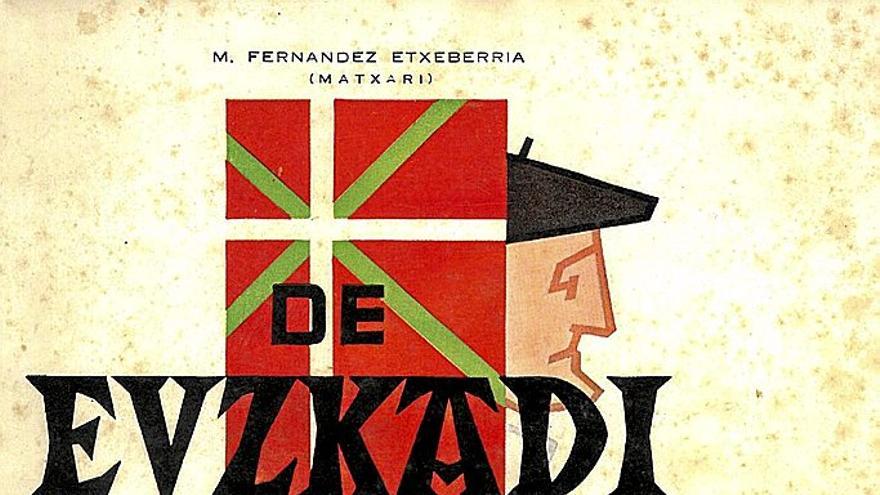 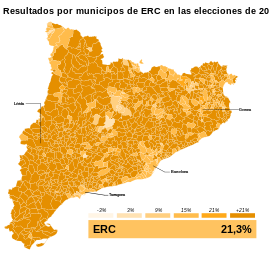 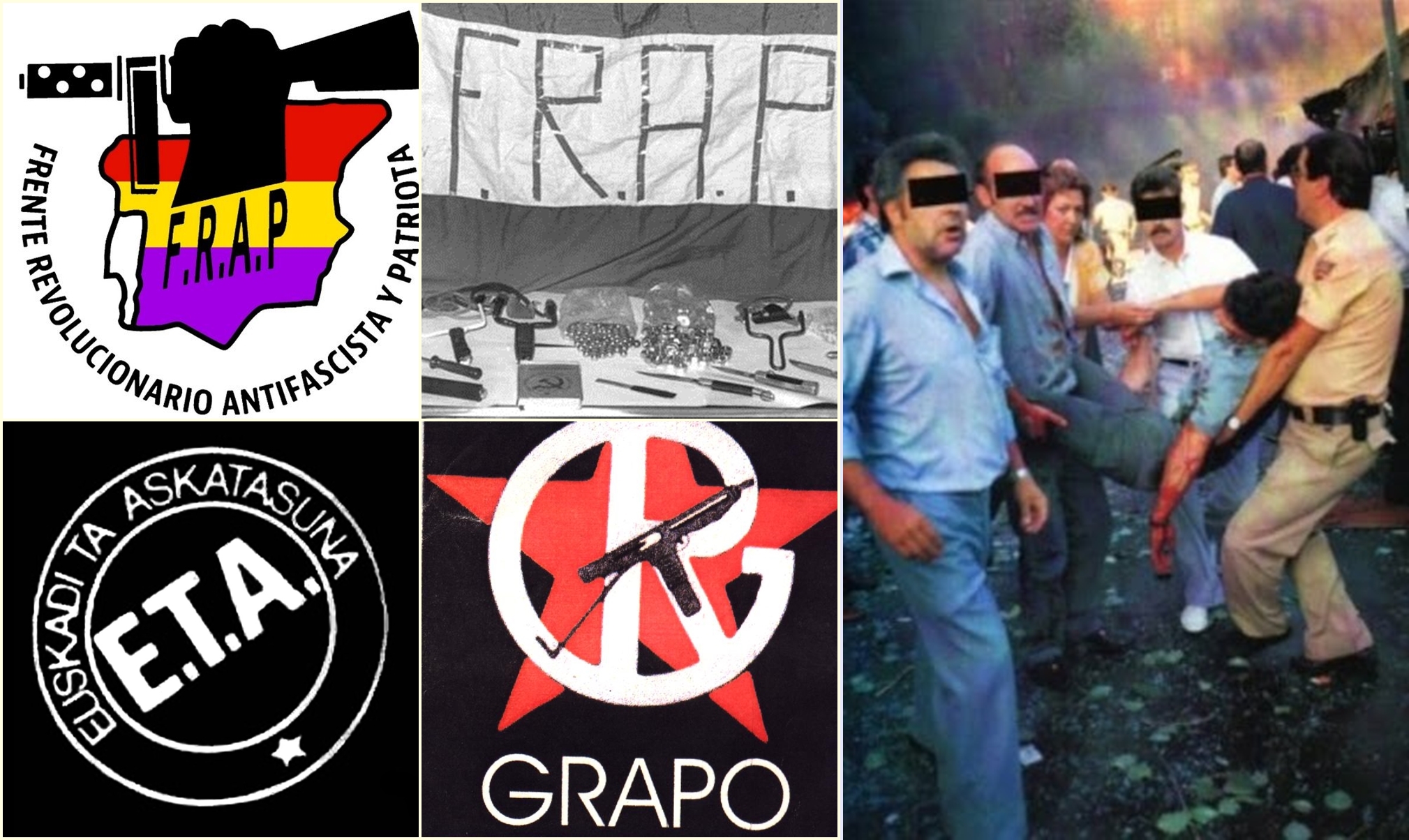 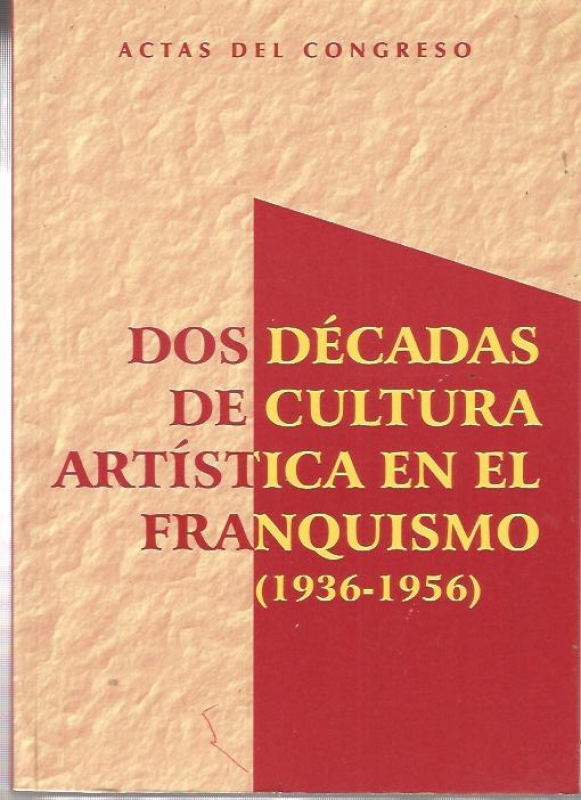